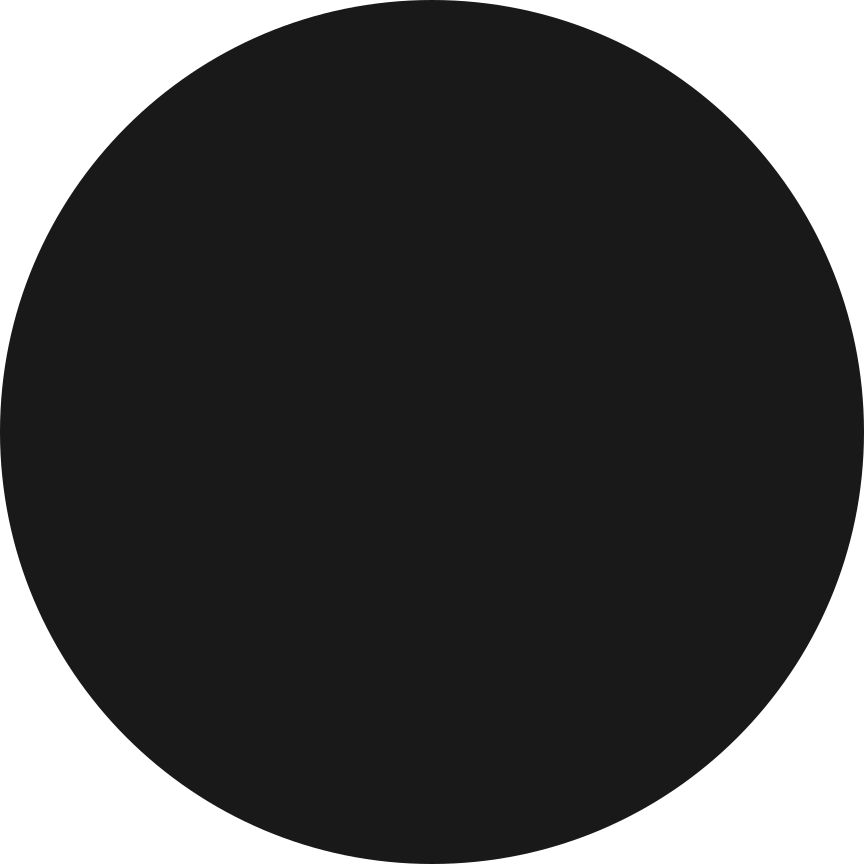 Enni Sanasvuori  
Personal learning portfolio 
2018-2019
Overview of my studies and work experience
Computational    methods & statistics
Energy & environment
B.Sc. (Tech.) 2018
B.Sc. (Tech.) minor studies
My bachelor's studies provided me with a wide tool set and knowledge base in physics, mathematics, chemistry and different fields of engineering.
Computational Assignments in Applied Mathematics
Geometric Models in Engineering
Application Programming in Engineering
Introduction of Optimization
Models for Decision Support in Engineering
Statistical and Stochastic Methods in Engineering
Water & Environment
M.Sc. (Tech.)
I have strong interest in learning more about hydrological modelling and water resources management during my master's major studies. I also plan on deepening my knowledge further in statistics, energy and electricity markets and different aspects of sustainability, to improve my knowledge and skills in how we can build a more environmentally friendly and sustainable society in the future.
M.Sc. (Tech.) planned elective studies
ENGINEERING
Stochastic Processes
Statistical inference
Prediction and Time Series Analysis
Random graphs and network statistics
Multivariate statistical analysis
IT Skills:
Matlab, RStudio
MS Office package
ArgGIS
Photoshop CS
Basics of programming: Python
Work experience: 
         Course assistant, autumns 2017 & 2018
         Summer internships: Statistics Finland, 2018 & 2019
         Intern: Centre for Economic Development, Transport and the Environment, spring 2019

Additional experience:
         Akva board member 2018 & 2019
         International tutor 2018
First year of master's
First year of Master's
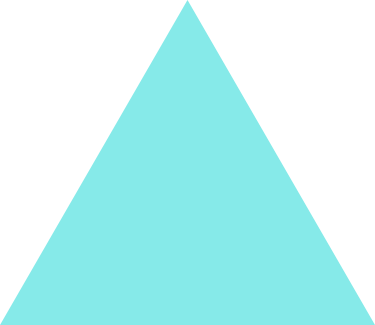 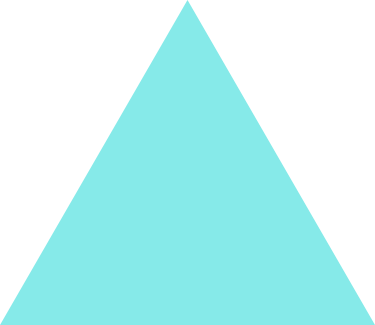 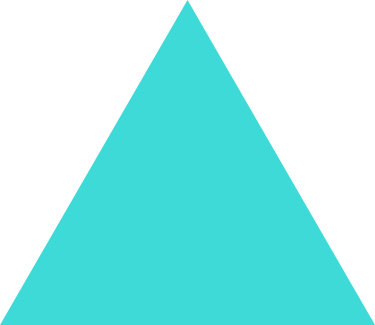 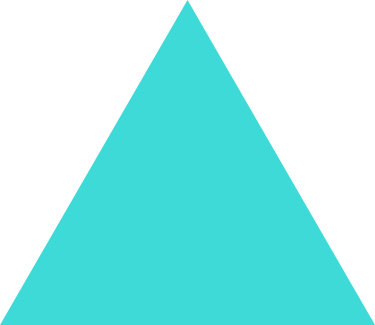 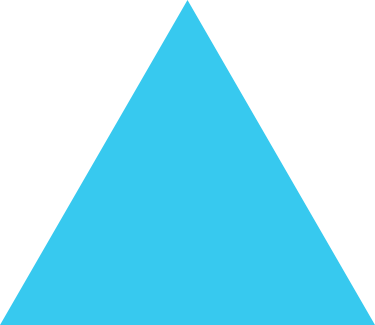 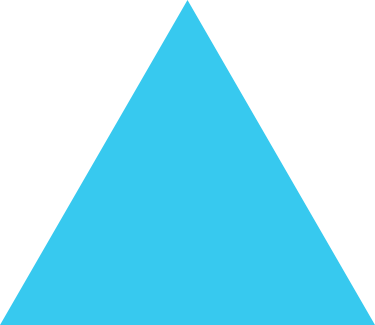 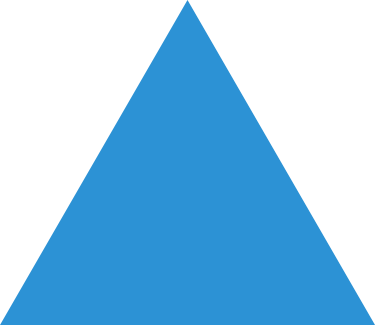 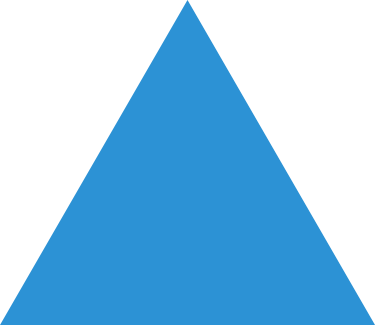 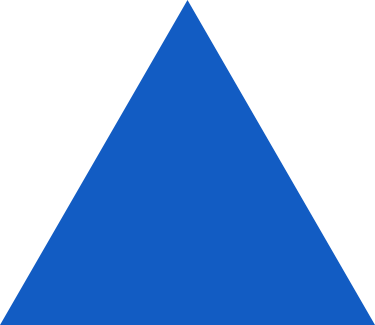 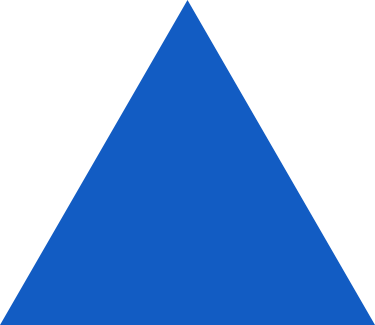 1
2
3
4
5
Water and Governance,

Hydrological Modelling,

Statistical Inference
Water & Environment,

Computational Methods in Water and Environmental Engineering
Groundwater Hydrology,

Sustainable Built Environment
Surface Water Resources,

Statistical Inference
Water and People in a Changing World
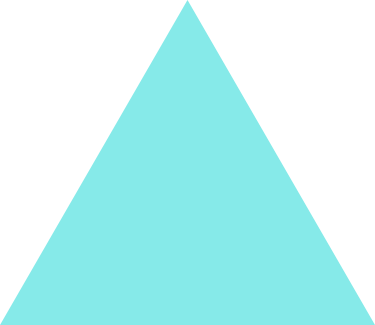 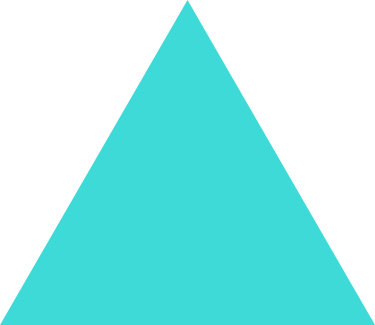 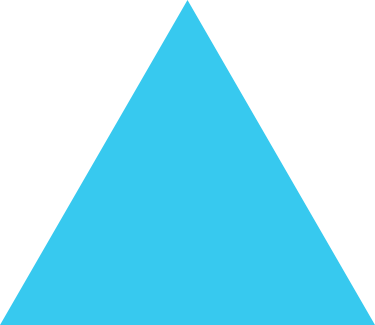 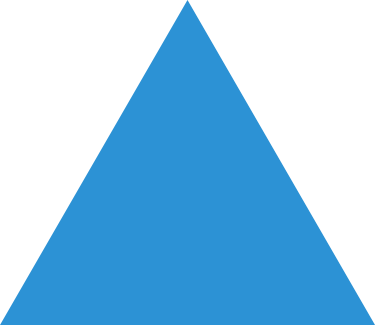 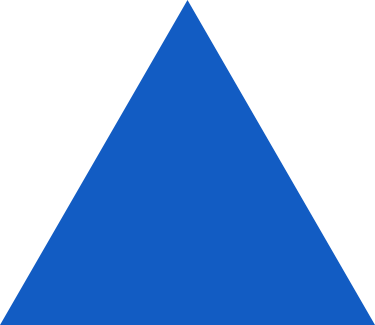 What is governance (actors, institutions, interactions), FIN wat&env gov, WFD, project work, modelling,
writing, presentation and visualisation
Compulsory courses, team work, presentations, introduction
Writing skills (article), flood frequency analysis

statistical testing, R
Project (team) work, modelling, mathematical foundations of GW hydrology

3 dimensions of sustainability
Data  processing & visualization,  scientific poster design, Rstudio, global water questions
Areas of improvement
I want to improve my verbal communication and presentation skills.
I should improve my tolerance of uncertainty and change.
Academic writing and use of language. Deepening my professional english skills.
Personal and professional confidence.
I could still improve my time management skills.
Gaining more professional experience.
My strengths
I can concentrate and work on small details, while maintaining the quality of the big picture as well.
I enjoy writing and have been told I write well.
I am resilient and hardworking.
I have been complimented on having good social skills and being people-oriented.
I am curious and a fast-learner.
I constantly want to improve and grow as a person as well as professionally.
I am an extrovert, emphatic, and a team player.
I want to work on my areas of improvement and grow as a person during my master’s studies. 

I want to deepen my knowledge in water and environmental engineering as well as deepen my knowhow in computational methods and statistical analysis to learn the tools needed in applying my knowledge in real-life problem solving in my professional life.

I am interested in learning more about the effects humans have on the environment and water and what is required of us to build a more environmentally sustainable society.
MY PROFESSIONAL GOALS, AIMS AND WISHES
What I have recognised in myself, is that I am passionate especially about climate change and the well being of ecosystems and the sustainability of life on earth. In the future I hope to work with these subjects in my professional life. 
In a workplace, I highly value positive work atmosphere where constructive feedback is provided and there exists a strong team-spirit among the employees.